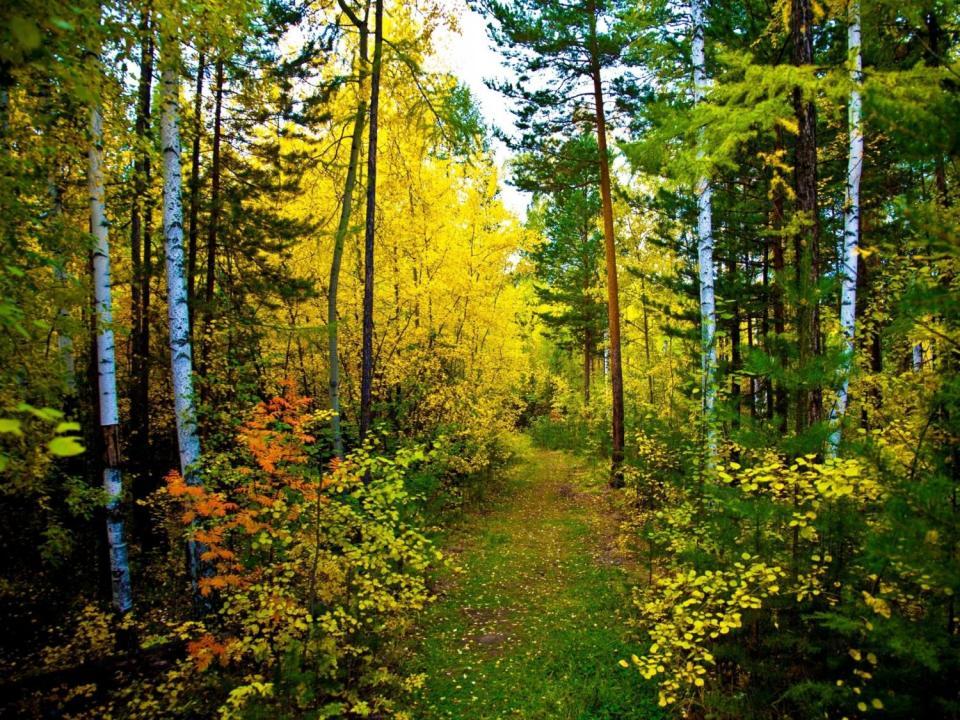 МКДОУ «Детский сад №4» г. Усолье
Животные нашего леса
для младшего дошкольного возраста
Воспитатель 2 кв. категории
Сивцева Надежда Валентиновна
г. Усолье, 2014
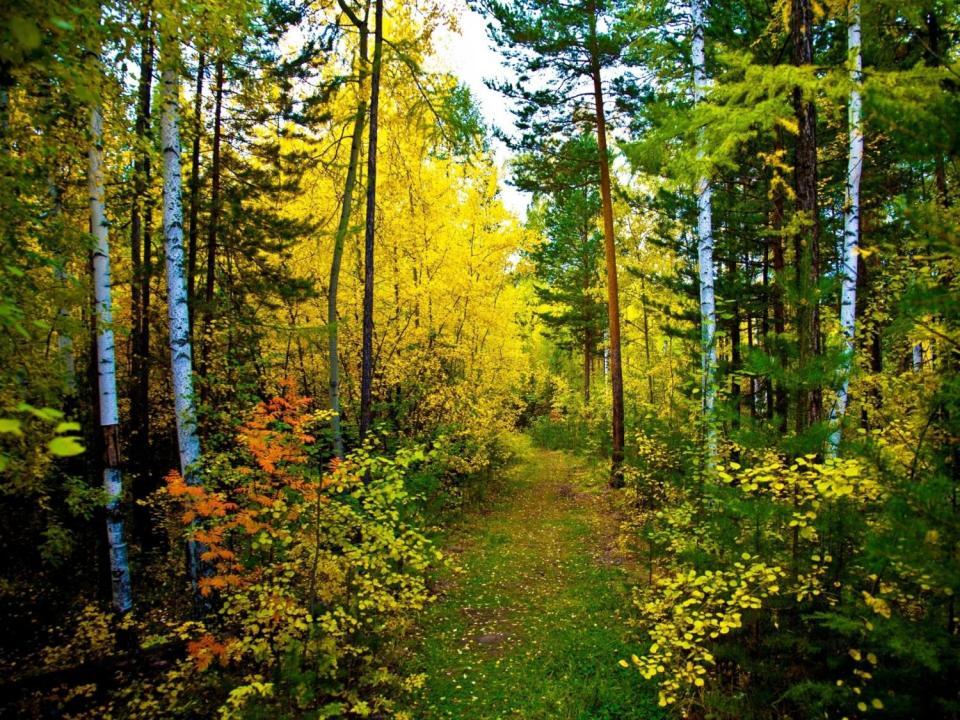 Цель:
Познакомиться с некоторыми видами животных, обитающих в наших лесах;
Узнать как выглядят эти дикие животные, чем питаются и где живут.
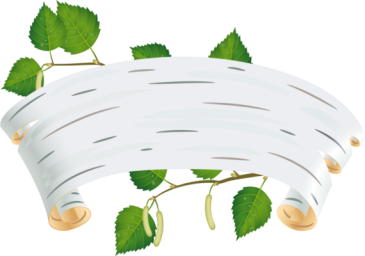 ЁЖ
Нет ушей, не видно ножек.Шар в колючках – это …
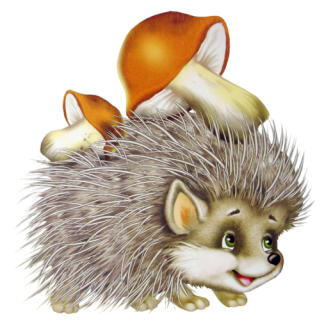 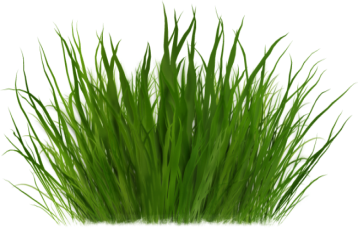 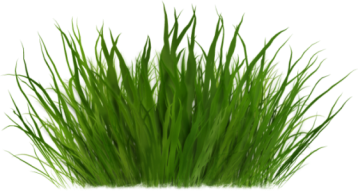 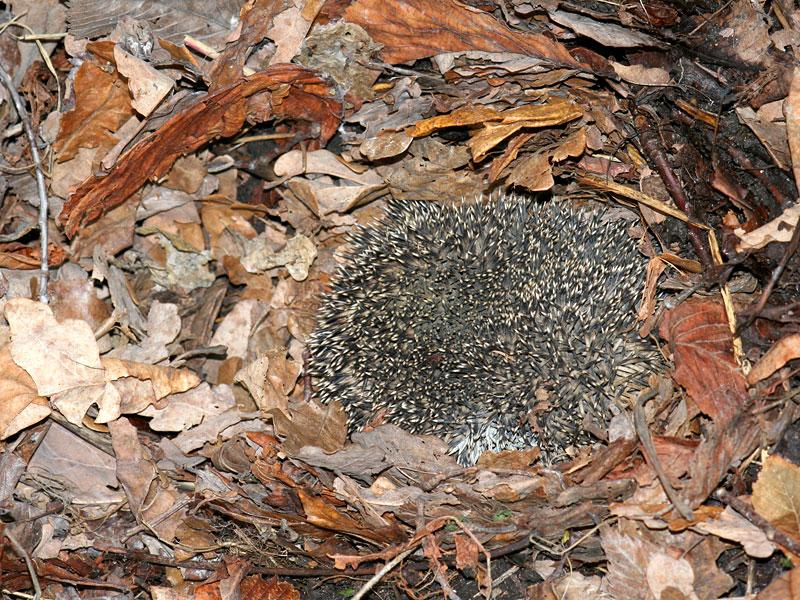 Днем ежик спит в норе или ямке под корнями дерева, а ночью выходит на охоту.
Когда настают холода, еж прячется в свою нору и спит до весны.
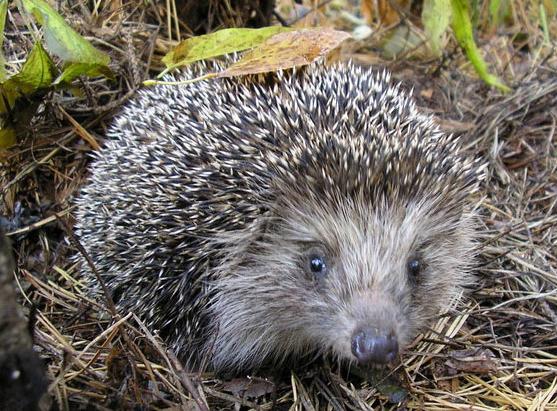 Питается мелкими грызунами, червями, лягушками, ящерицами, насекомыми. 
Кроме этого, ежики употребляют в пищу яйца, птенцов и змей, грибы и фрукты.
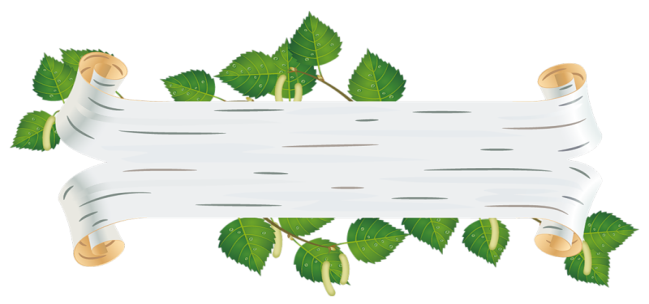 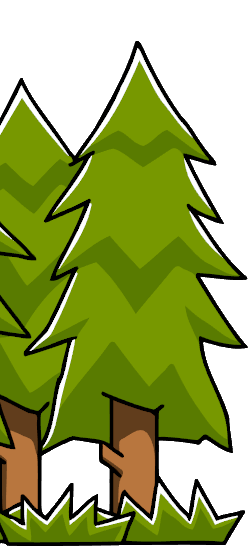 МЕДВЕДЬ
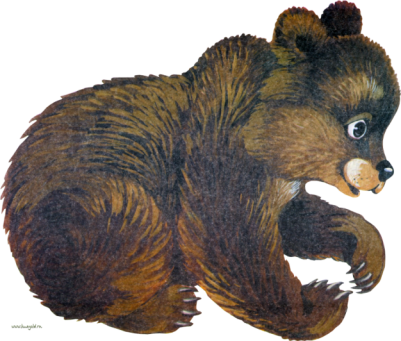 Летом ходит без дорогиВозле сосен и берез,А зимой он спит в берлоге,От мороза прячет нос.
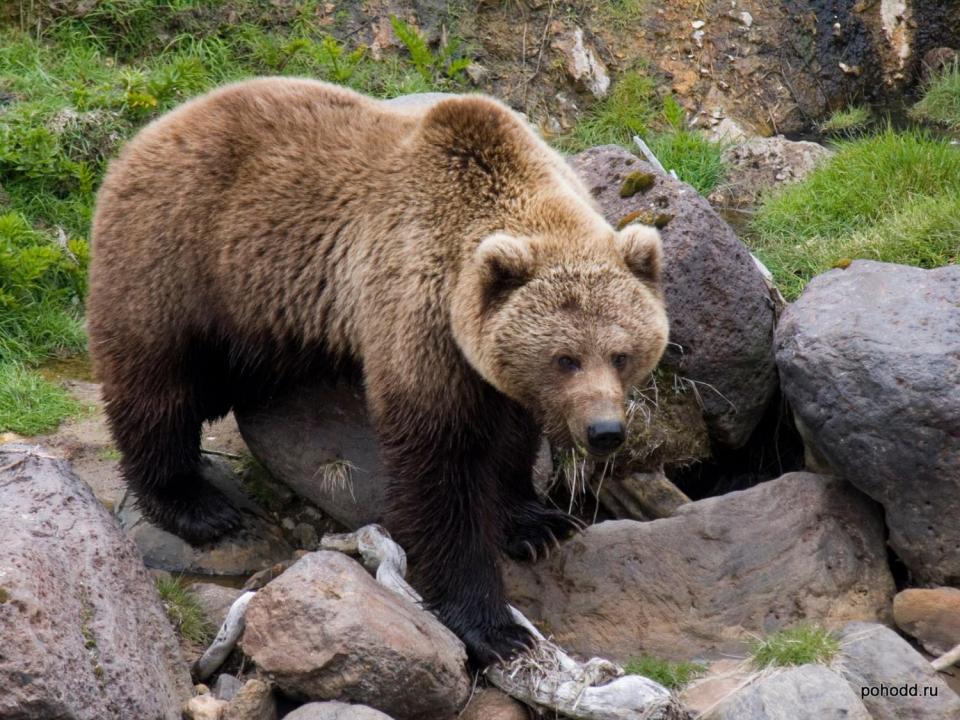 Питается медведь  грибами и ягодами, ловит мелких зверюшек, ворошит муравейники. 
Любит ловить рыбу и лакомиться пчелиным медом.
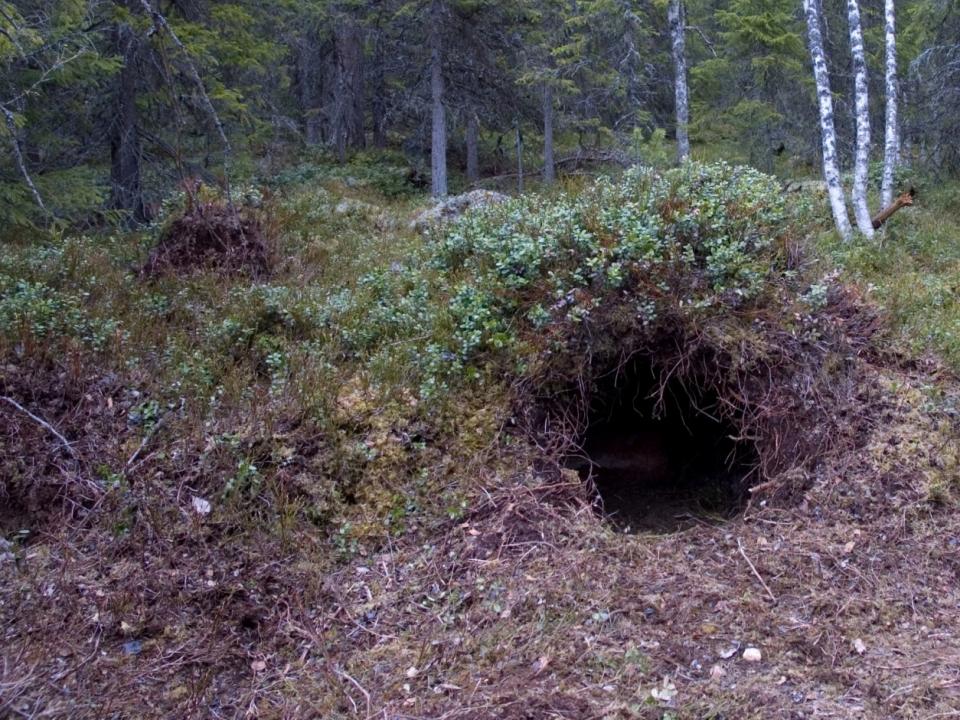 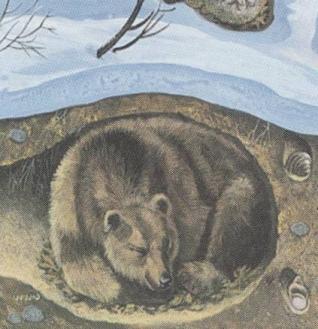 Жилище медведя на зиму - БЕРЛОГА